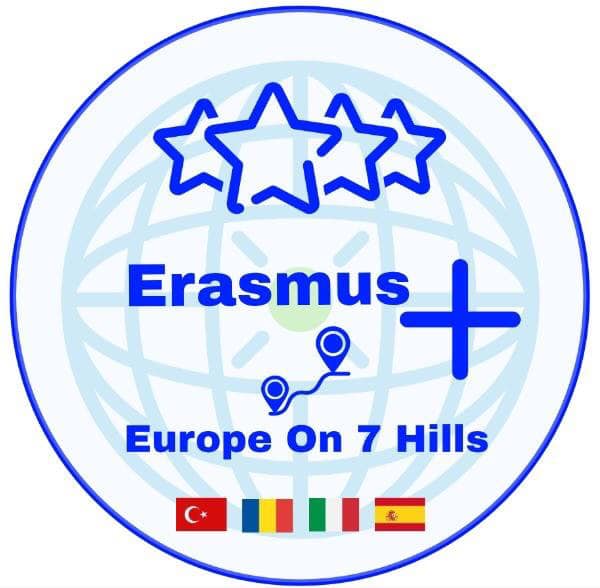 Let’s act!
Civilised behaviour on 7 Hills
14th November 2019
[Speaker Notes: 1. (cyber)Bullying
2. Homophobia
3. Gender violence
4. Racial violence
5. Drug abuse]
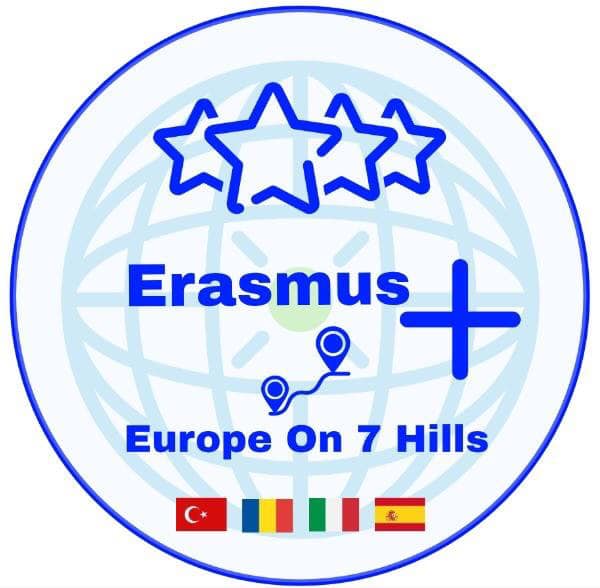 Getting ready
Spread out in groups of 5
Minimum 3 nationalities per group
15’
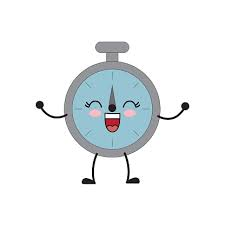 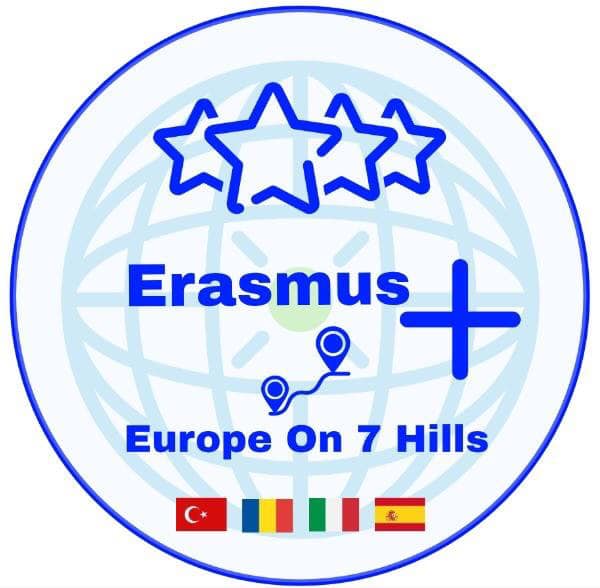 Let’s focus & be creative
Draw a situation related to your topic
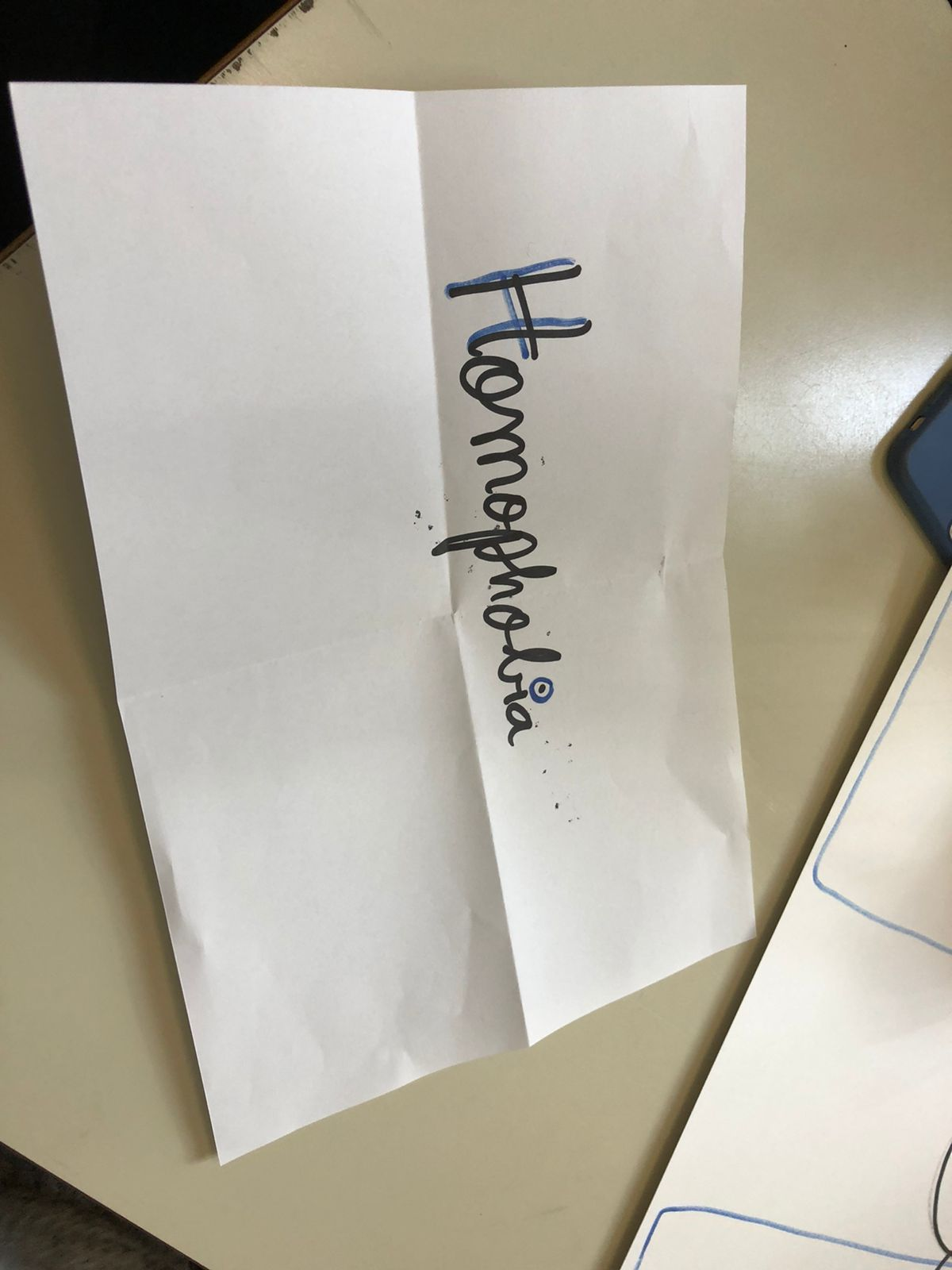 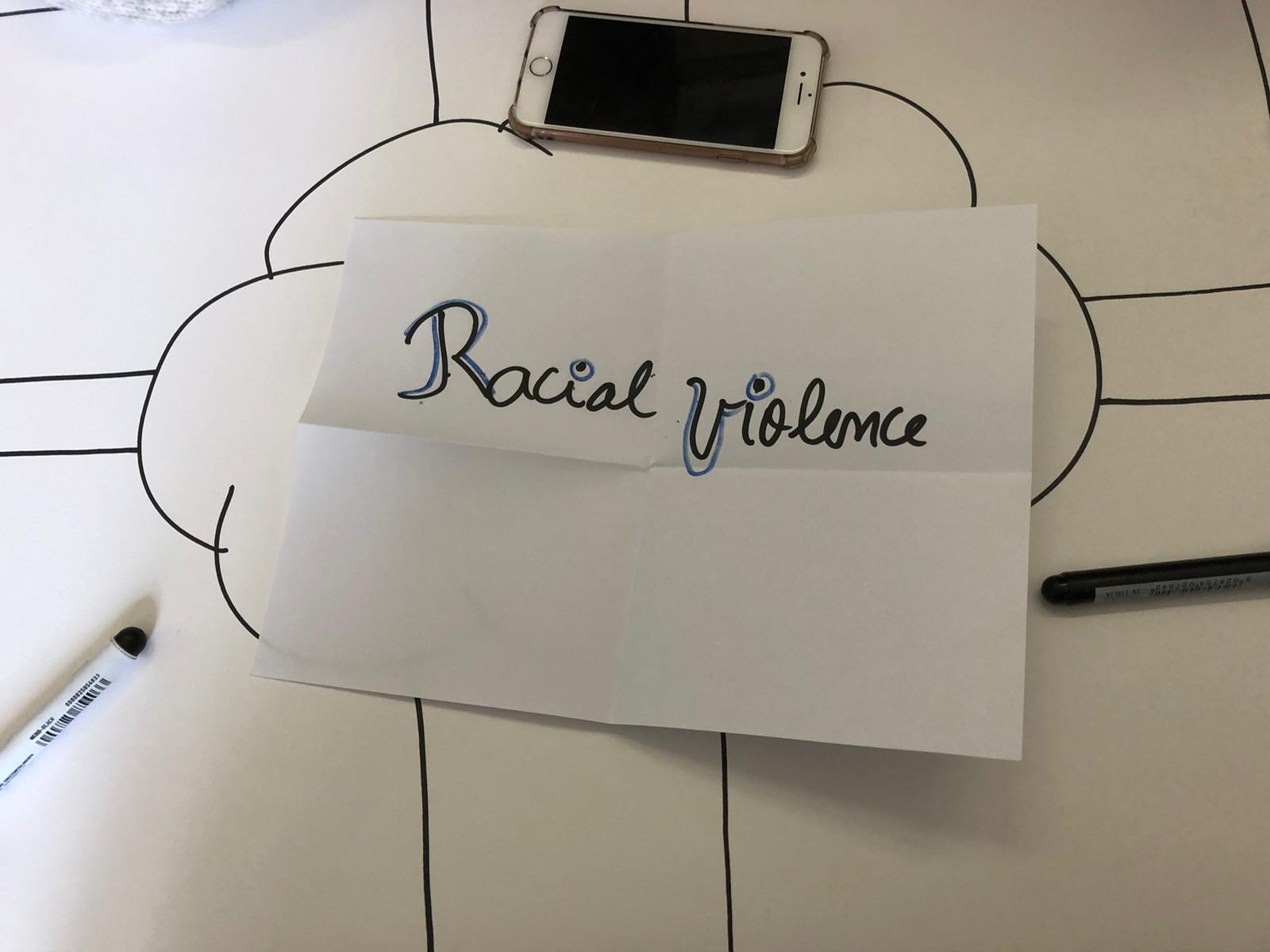 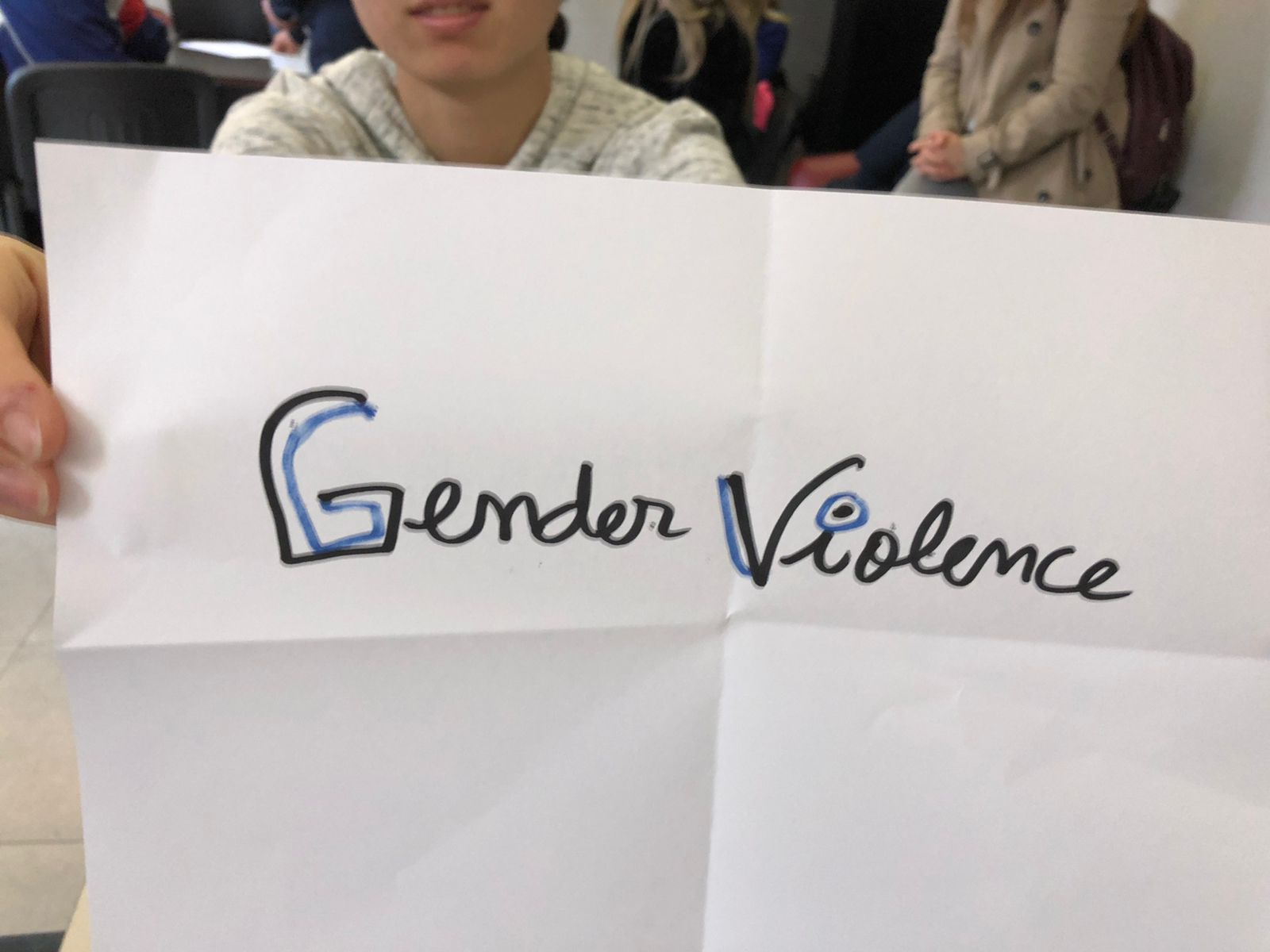 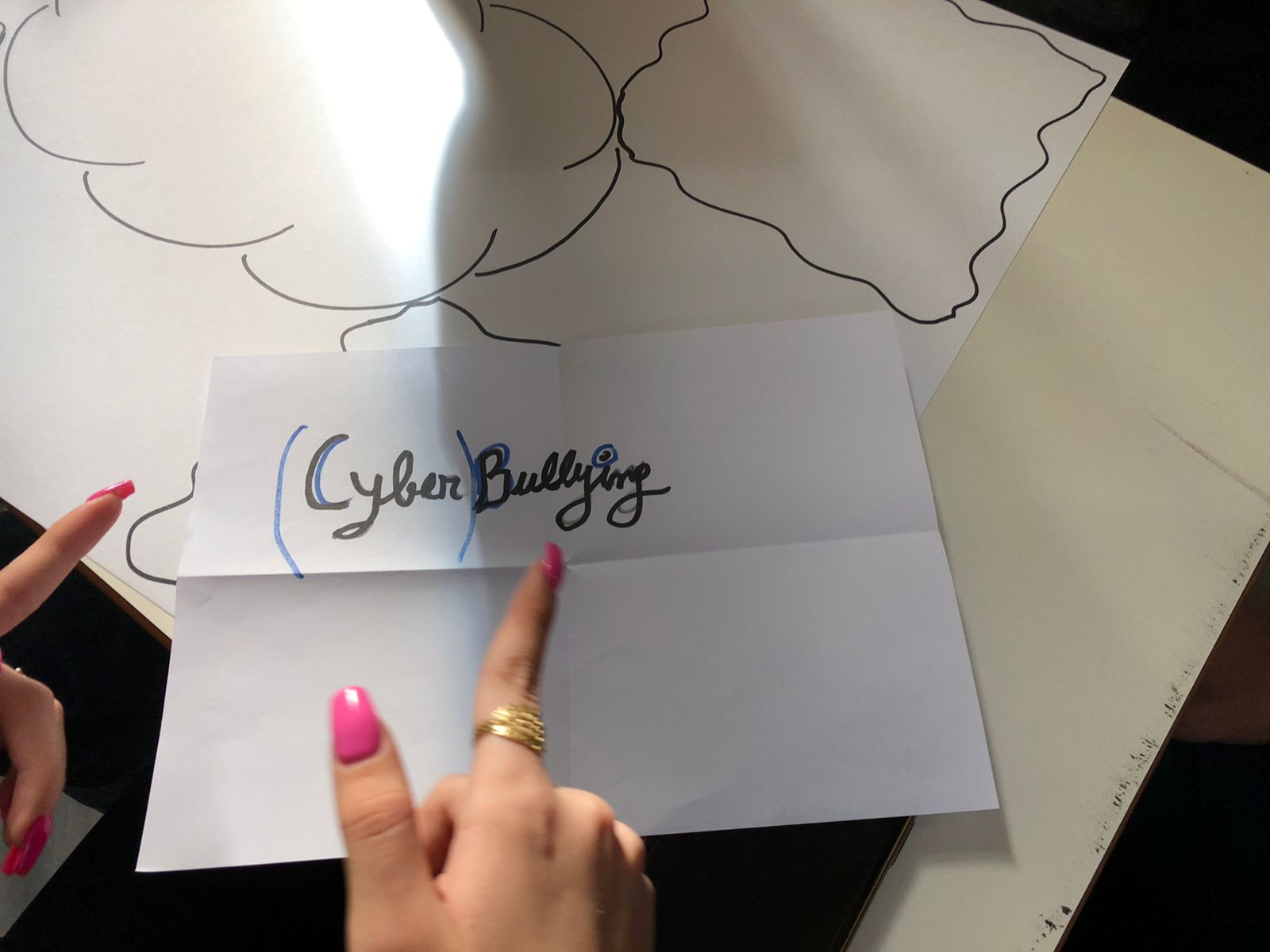 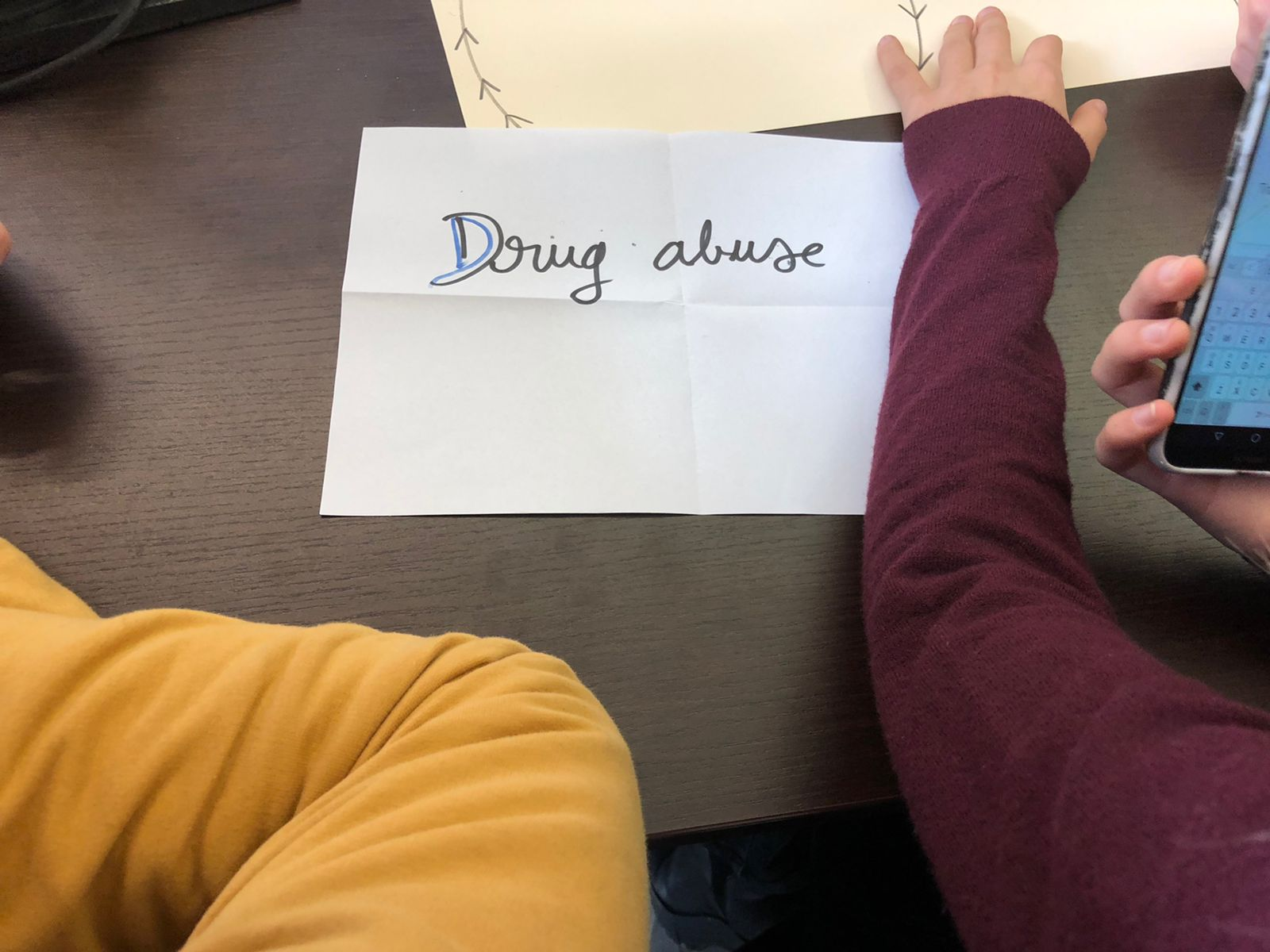 15’
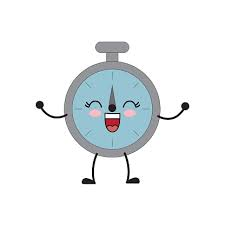 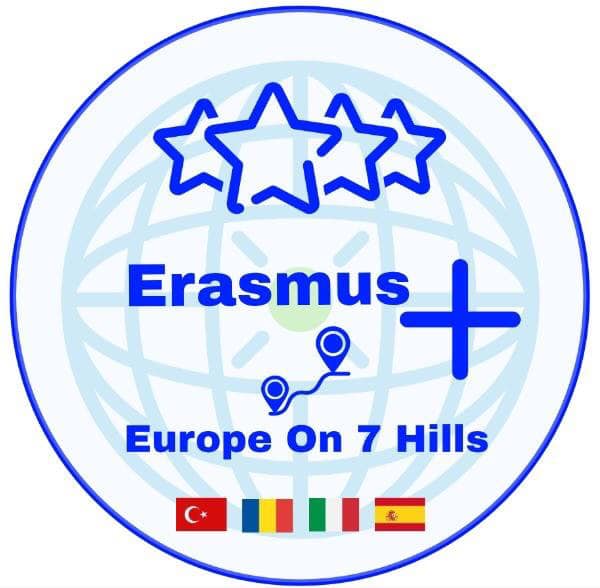 Let’s identify the causes
List possible reasons
15’
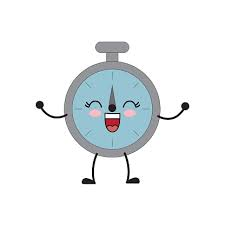 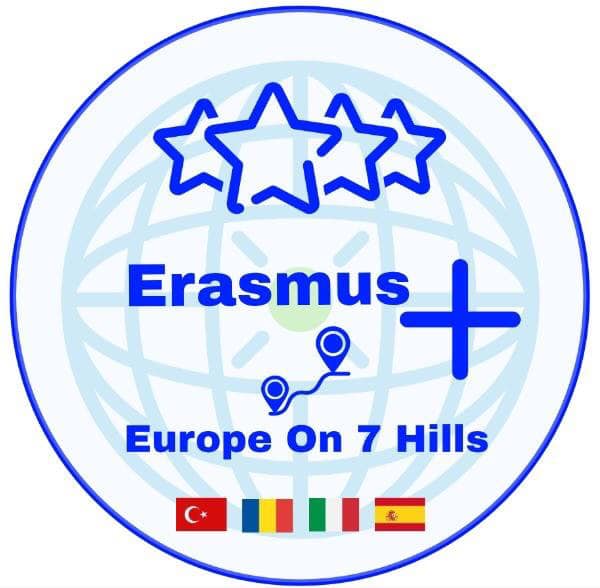 Time to guess the consequences 
(for the victim)
List possible consequences
15’
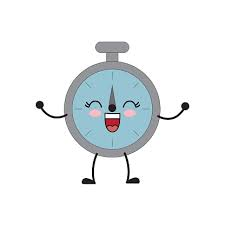 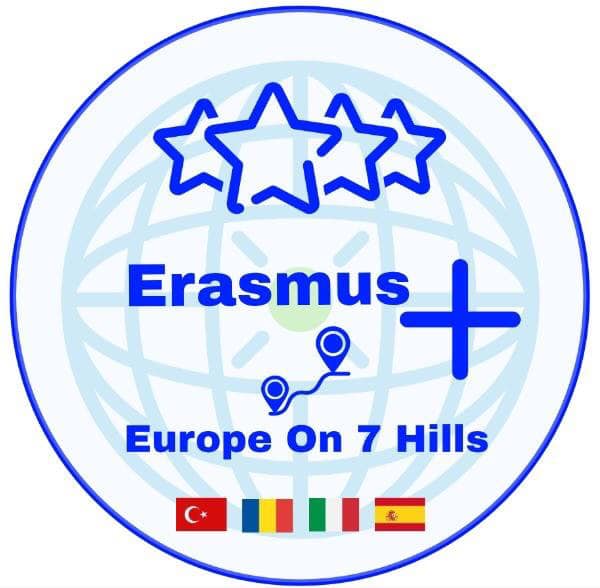 What can you do?
List possible actions you can carry out to solve the situation
15’
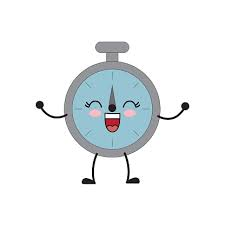 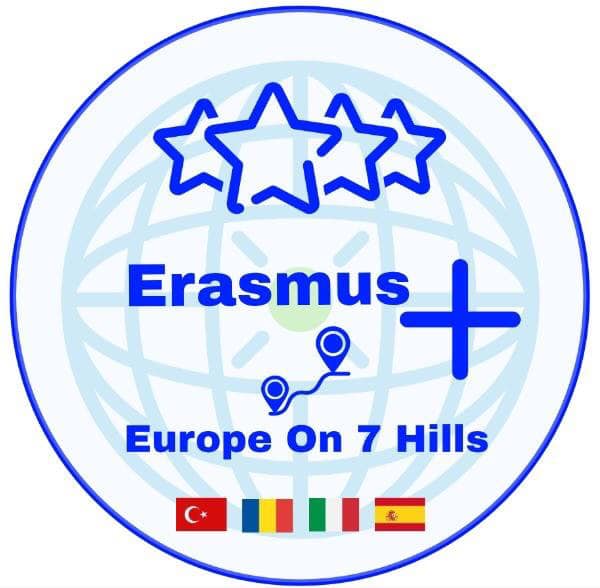 What can the school do?
List possible actions your school can carry out to solve the situation
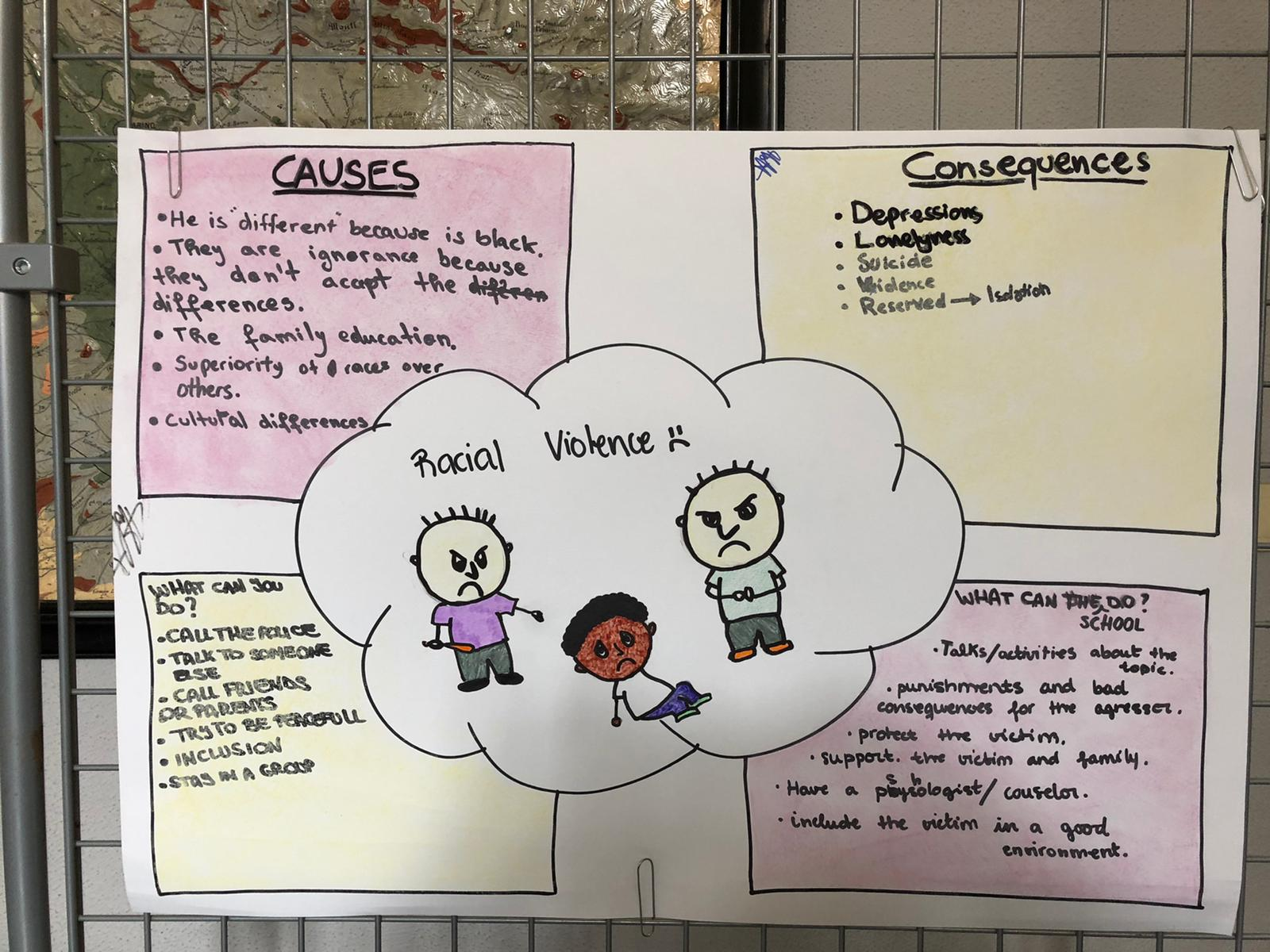 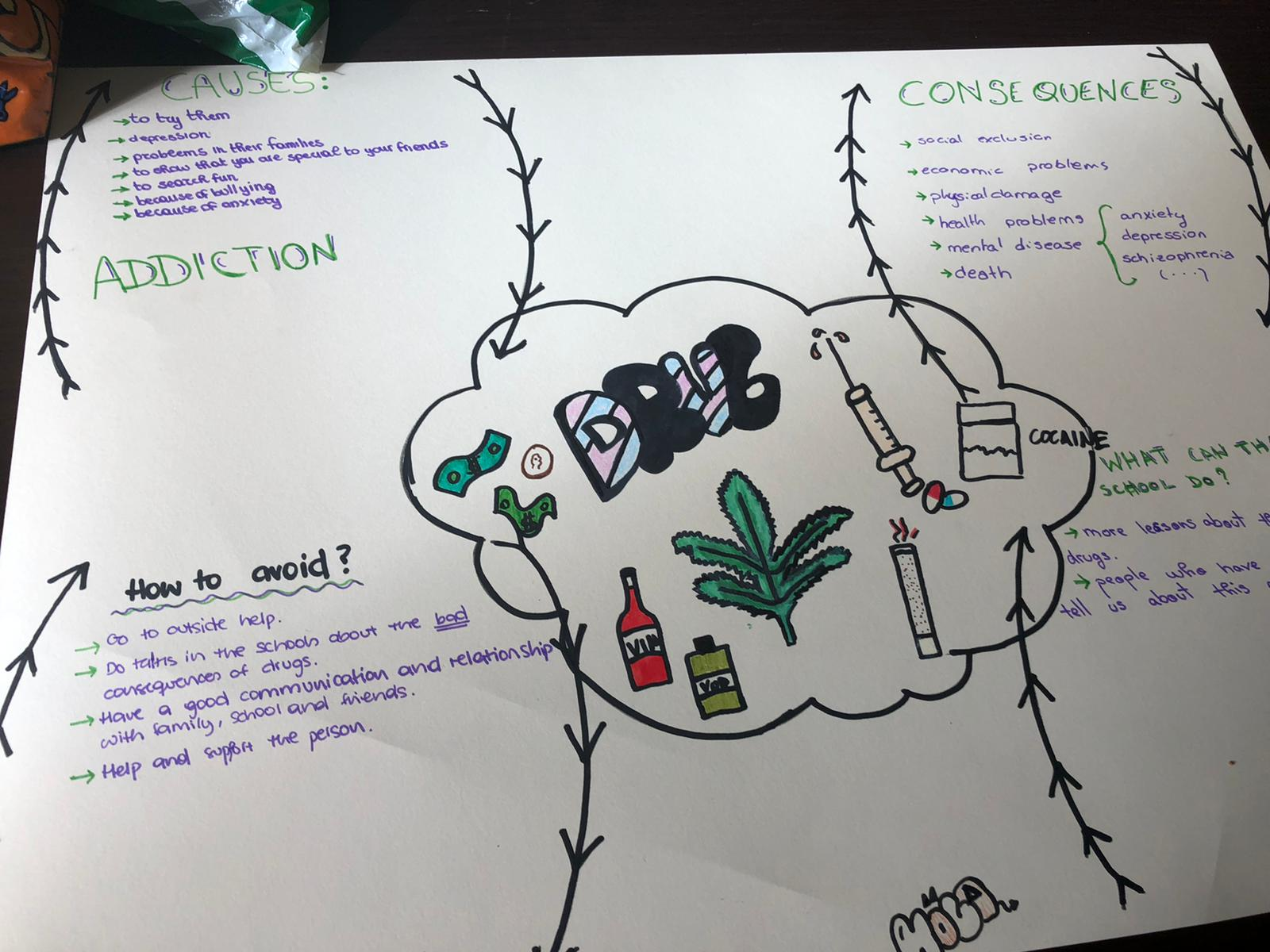 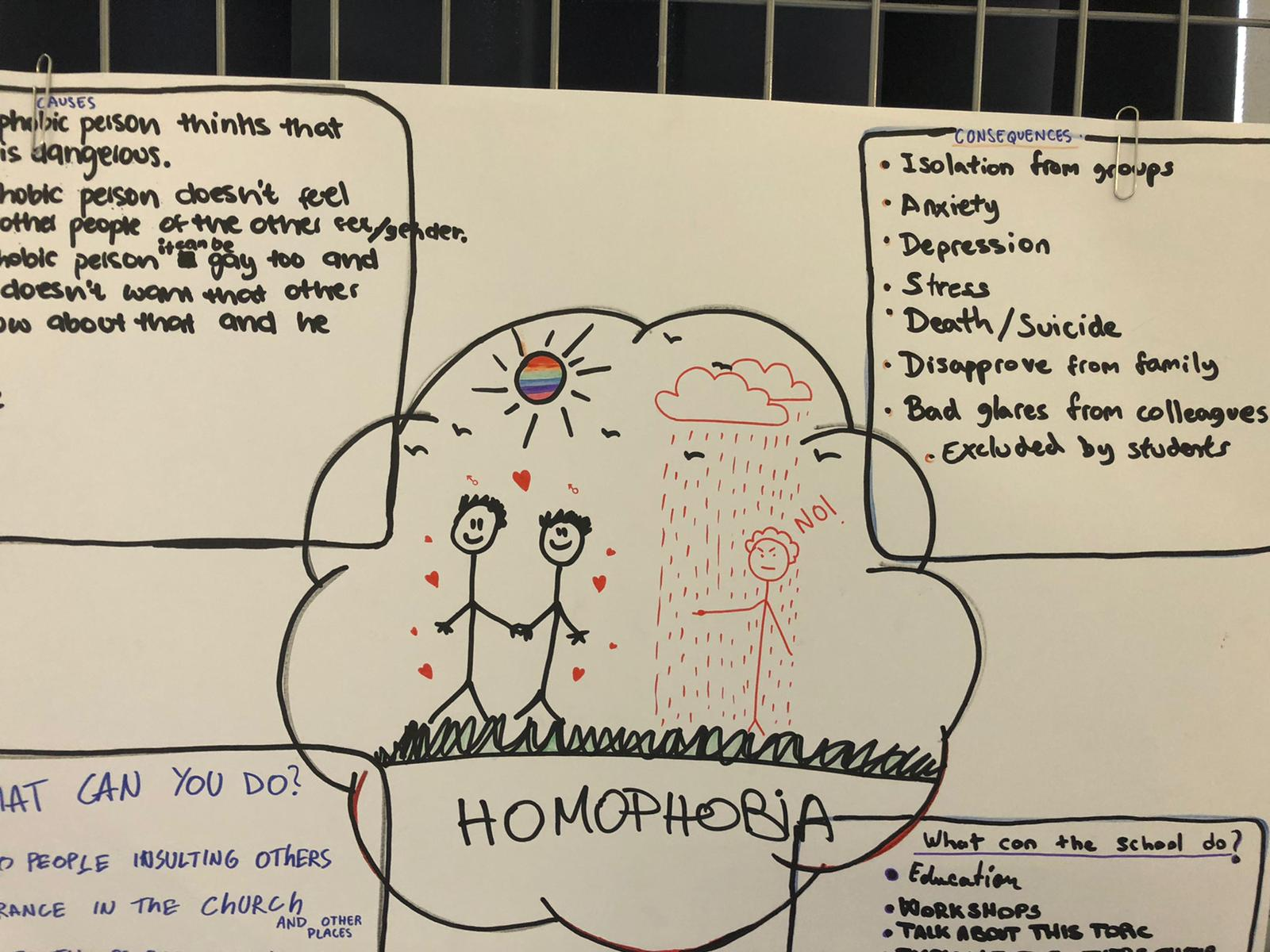 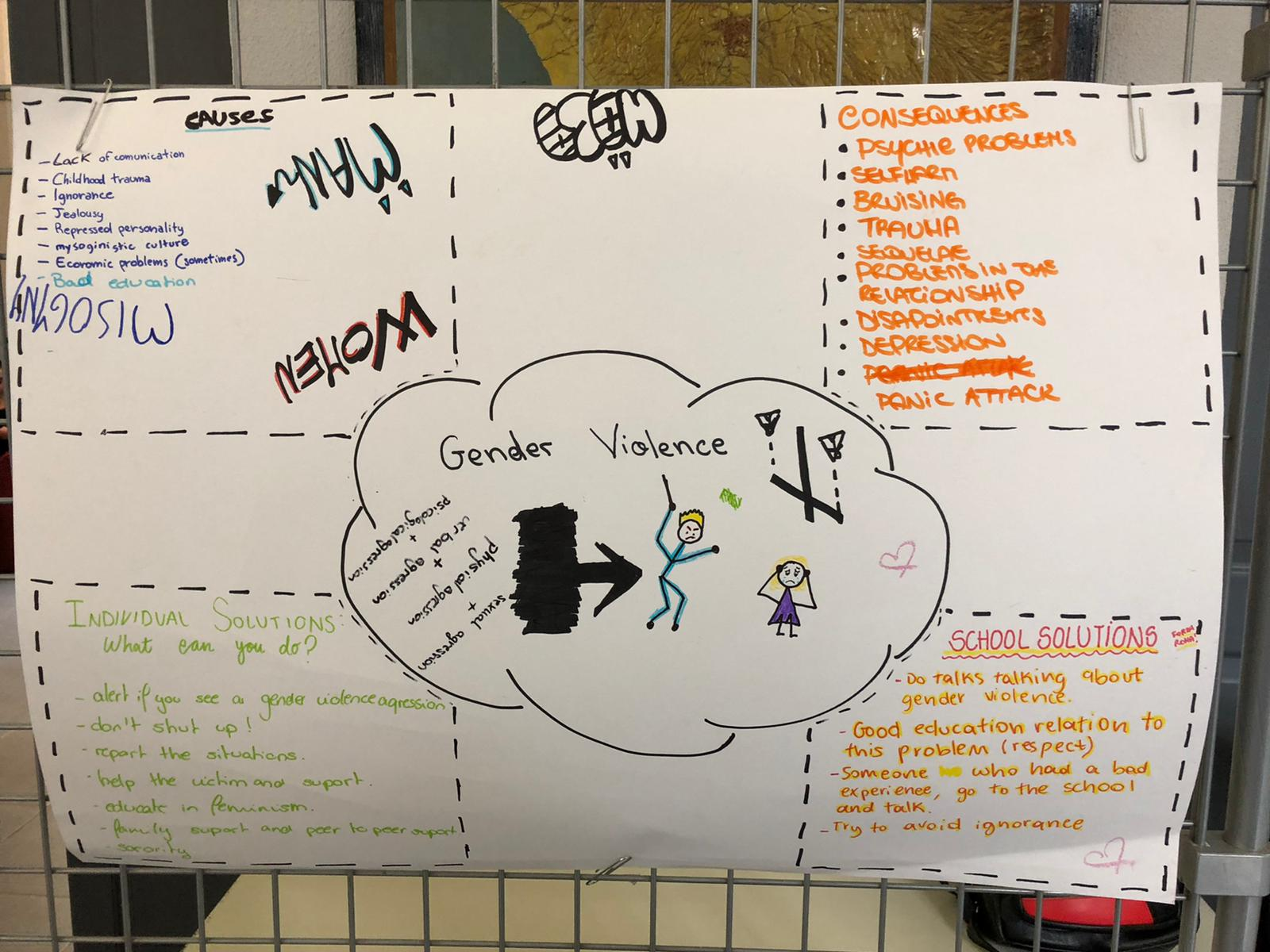 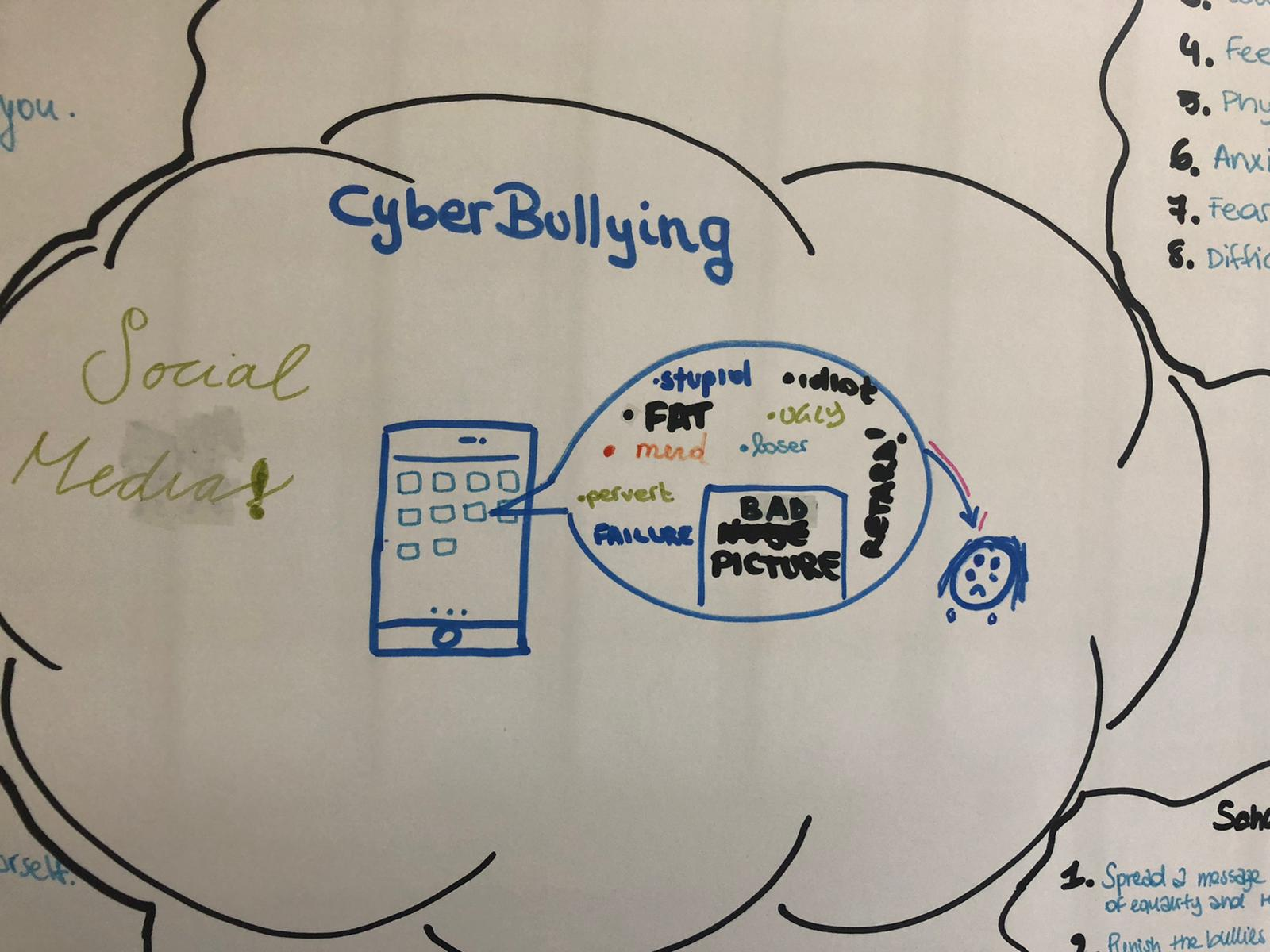 30’
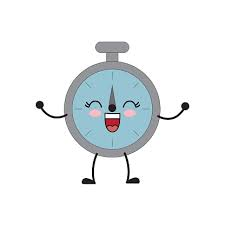 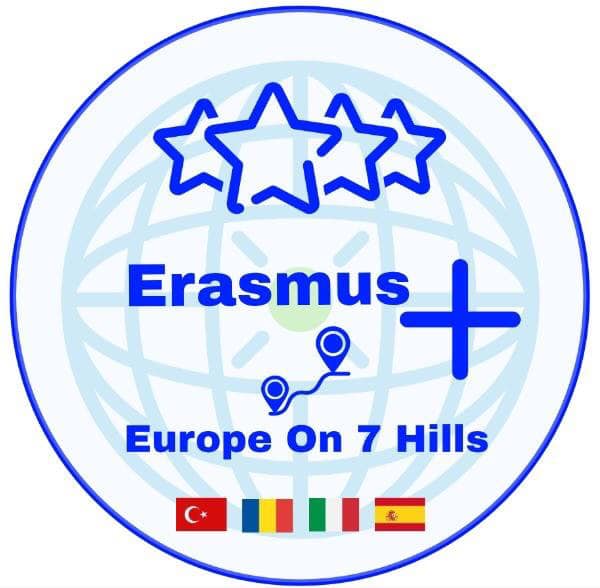 Show us how !!
Prepare a short video showing the attitudes and attributes we should have to avoid these kind of situations
Be creative and use a metaphor
Short videos with attitudes and attributes
DRUGS ABUSE - https://www.youtube.com/watch?v=JWTSTastHLA 

Homphobia -  https://www.youtube.com/watch?v=XmZuSpOrp-k

RACISM - https://www.youtube.com/watch?v=03F7krrRRjM

Gender VIOLENCE https://www.youtube.com/watch?v=Zbo55ui7C-o

Cyberbullying https://www.youtube.com/watch?v=gVe7v49p7iE
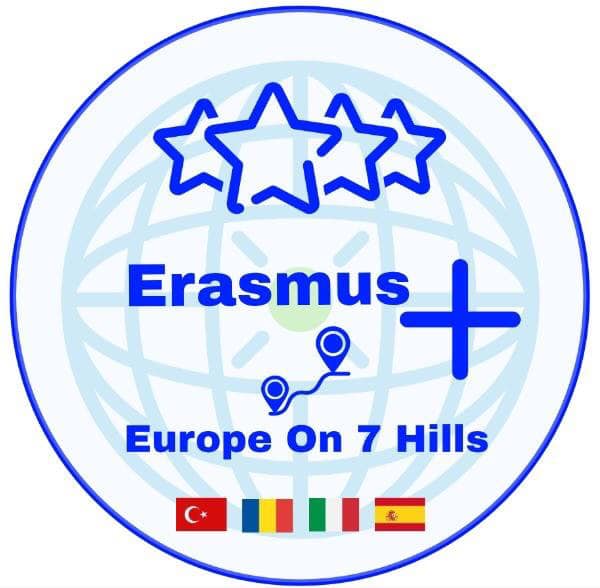